Смотр –конкурс«Огород на окне» в МБДОУ детском саду №7 «Жемчужинка»
подготовил: старший воспитатель Константиненко О.С.


ст.Егорлыкская
2023 год
«Лесной огород» в старшей разновозрастной группе. Воспитатель Середа А.А.
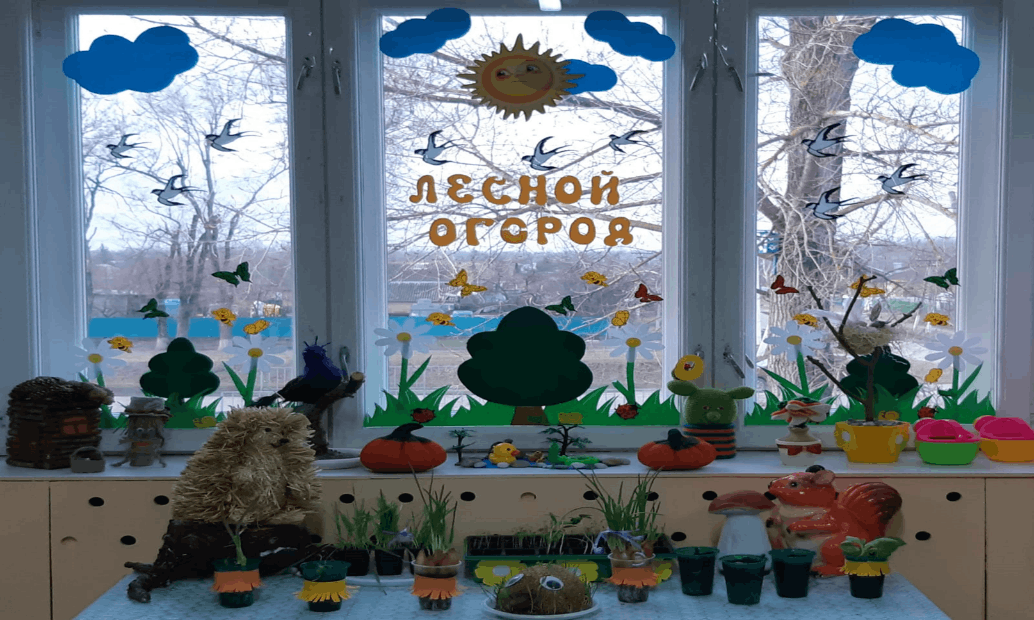 «У бабули в  огороде» в группе раннего возраста. Воспитатель Свирина Н.Ю.
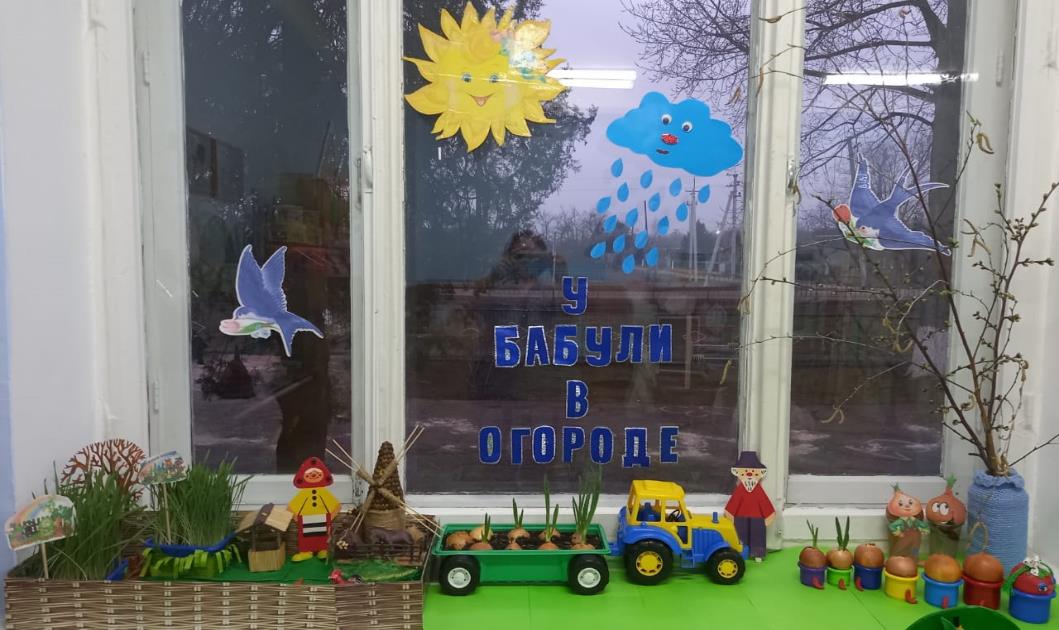 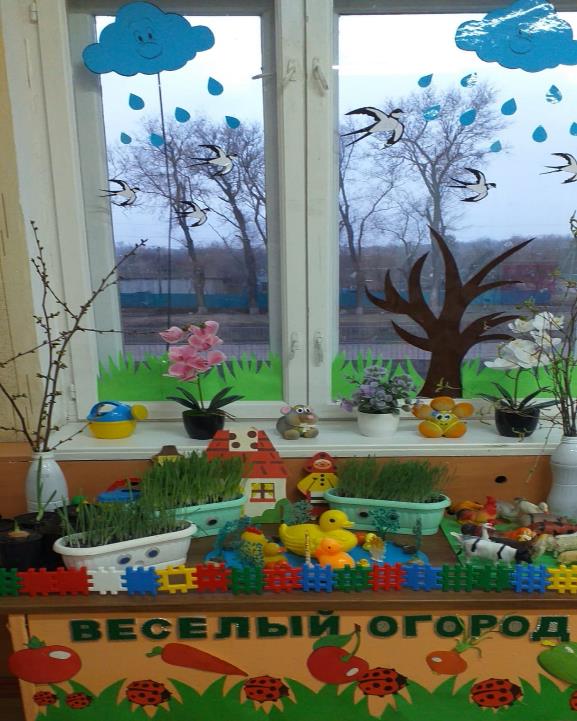 «Весёлый огород» в младшей разновозрастной группе. Воспитатель Рудова Е.Н.
«Эколята – дошколята в деревне» в подготовительной группе. Воспитатель Башмакова Т.И.
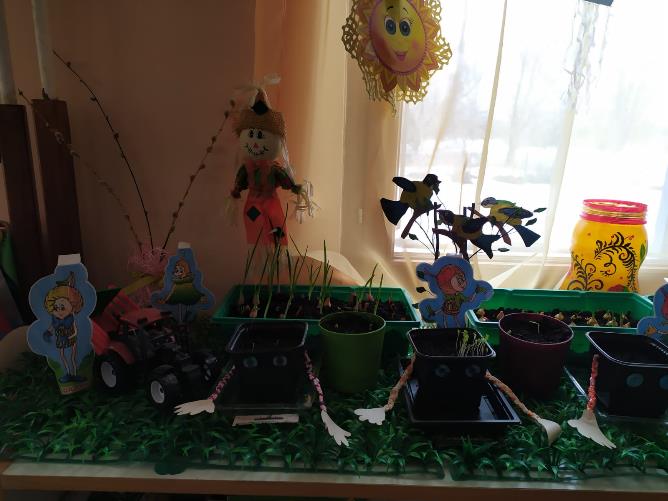 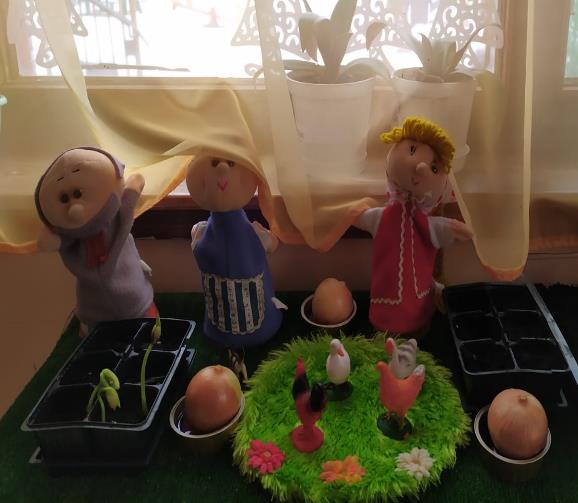 «Наш первый  огород» в группе раннего возраста. Воспитатель Склярова Е.Л.
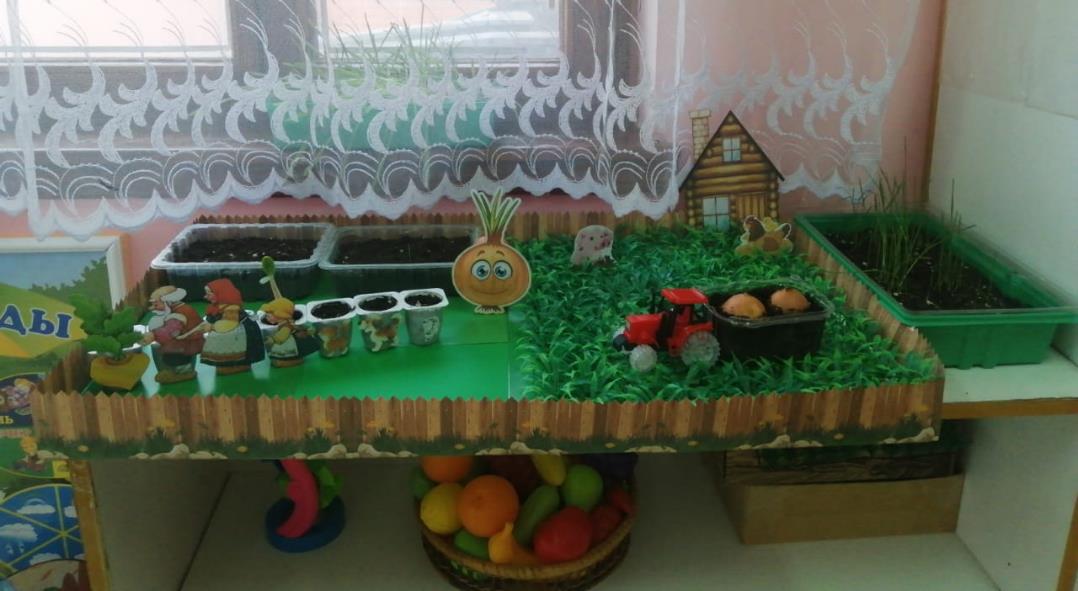 «Заюшкин огород» в младшей группе. Воспитатель Павленко Т.М.
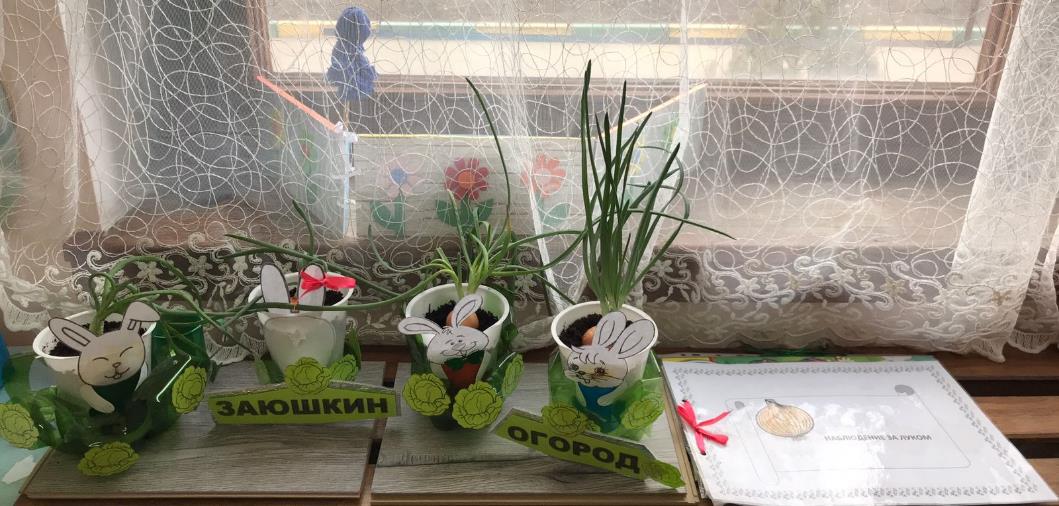 «Наш огород» в старшей разновозрастной группе. Воспитатель Шиян Н.С.
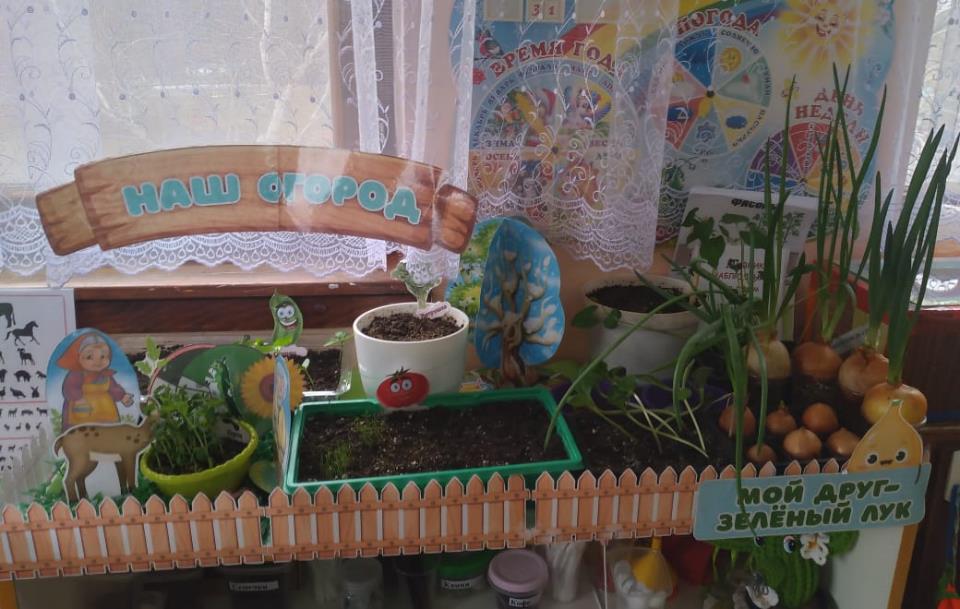 «Огород» в старшей группе. Воспитатель Суплотова В.Н.
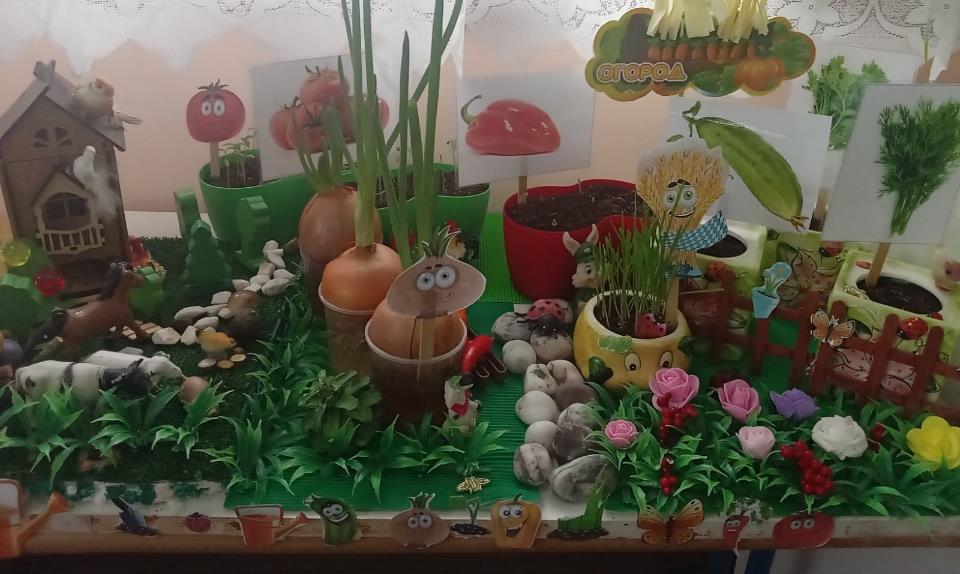 «Наши луковые друзья» в средней группе. Воспитатель Ступак О.Ю.
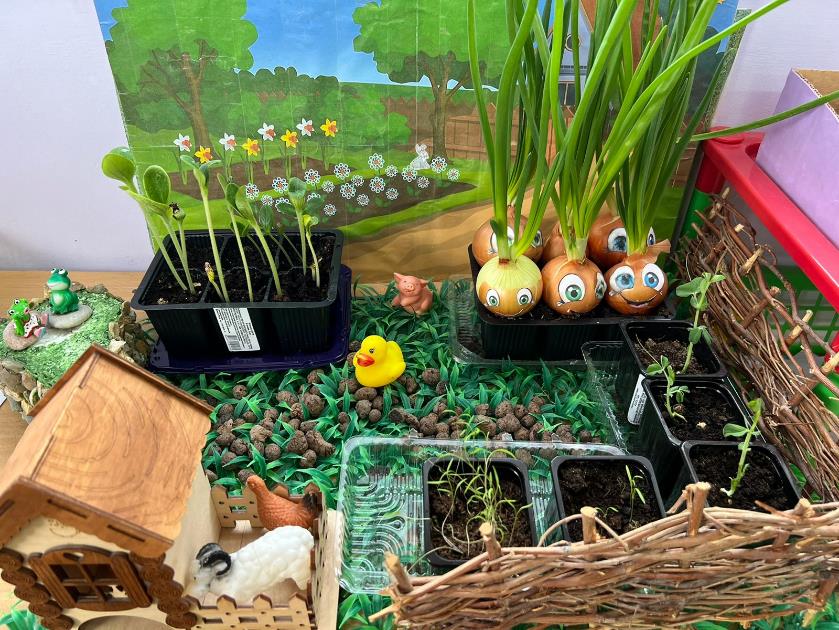